Hệ Thống Tổ ChứcPhong Trào TNTT / VN / HK
Hệ Thống Tổ Chức pt / tntt / vn / hk
Trung Ương
Miền(8 Miền)
Đoàn Biệt Lập ngang hàng với Xứ Đoàn
Liên Đoàn
Liên Đoàn
Đoàn
Đoàn
Đoàn Biệt Lập
Ngành(Ấu, Thiếu, Nghĩa, Hiệp)
Chi Đoàn
Chi Đoàn
Chi Đoàn
Đội
Đội
Đội
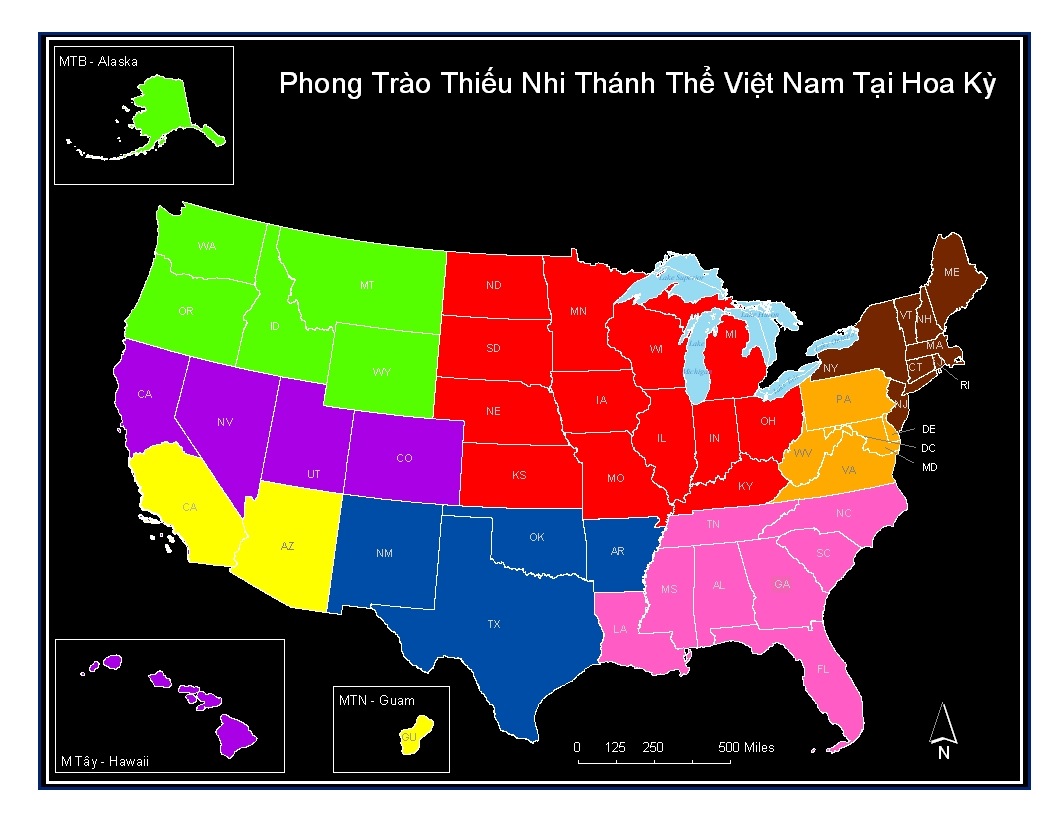 Miền Đông
Bắc
Miền Tây Bắc
Miền Trung
Miền Tây
Miền Trung
Đông
Miền Tây Nam
Miền Đông Nam
Miền Nam
NỘI QUY 2009
HỘI ĐỒNG TRUNG ƯƠNG
HỘI ĐỒNG LÃNH ĐẠO
HỘI ĐỒNG MIỀN
HỘI ĐỒNG LIÊN ĐOÀN
HỘI ĐỒNG ĐOÀN
Hội Đồng Lãnh Đạo
Tổng Tuyên Úy
Các Cựu Phó TTU
Các Cựu  Tổng Tuyên Úy
Phó Tổng Tuyên ÚyNghiên Huấn
Phó Tổng Tuyên ÚyQuản Trị
Tuyên Úy Nghiên Huấn Ngành
Chủ Tịch và 2 Phó Chủ TịchBCH Trung Ương
HLV Cao Cấp Được Mời
Các Cựu Chủ Tịch và Phó Chủ TịchBCH Trung Ương
Hội Đồng Lãnh Đạo
Quyết định đường lối hoạt động chung

 Phê Chuẩn Nội Quy, Nghi Thức, CTTT

 Giám sát việc thực thi những quyết định
Hội Đồng Trung Ương
Tổng Tuyên Úy
Phó TTUQuản Trị
Phó Tổng Tuyên ÚyNghiên Huấn
Ban Tài Chánh
Ban Cố Vấn
BCH Trung Ương
Ban Nghiên Huấn
Ban Trợ Tá
Các Chủ Tịch Miền
Các Tuyên Úy Miền
Ban Tài  Chánh chỉ có ở cấp Trung Ương.BCH TƯ không có UV Tài Chánh
Hội Đồng Trung Ương
Thực thi những quyết nghị của HĐLĐ

Thiết lập kế hoạch sinh hoạt và huấn luyện trên toàn quốc
Ban Chấp Hành Trung Ương
Chủ Tịch
Tổng Thư Ký
PCT Quản Trị
PCT Nghiên Huấn
Tổng Thủ Quỹ
Ủy Viên Đại Hội
Ủy Viên Truyền Thông
Ủy Viên Giao Tế
Ủy Viên Báo Chí
Ủy Viên Xã Hội
Ủy Viên Kỹ Thuật
Ủy Viên Phụng Vụ và 
	Ơn Thiên Triệu
Ủy Viên Văn Nghệ
Ủy Viên Ấu Nhi
Ủy Viên Thiếu NhiỦy Viên Nghĩa Sĩ
Ủy Viên Hiệp Sĩ
Ban Chấp Hành Trung Ương
Điều hành PT/TNTT Toàn Quốc
Thực thi các quyết nghị của HĐLĐ & HĐTƯ
Thành lập chương trình sinh hoạt và huấn luyện toàn quốc.
Tổ chức và điều hành các sa mạc huấn luyện, các đại hội toàn quốc.
CÂU HỎI
Chủ Tịch Ban Chấp Hành Trung Ương hiện nay (theo Nội Quy 2009) cần có Văn Bằng Tốt Nghiệp ___________  ?
HLV TC
A :  HT Cấp 3
B :  HLV SC
C :  HLV TC
D :  HLV CC
Nội Quy 2001:HT Cấp 3
Câu Hỏi
Đơn vị nào có quyền tổ chức sa mạc?
Nội Quy 2001: BCH Liên Hệ
Nội Quy 2009: BCH Liên Hệ
Đơn vị nào có quyền điều hành/huấn luyện sa mạc?
Nội Quy 2001: Ban Nghiên Huấn Liên Hệ
Nội Quy 2009: BCH Liên Hệ
Các Ban Nghiên Huấn Liên Hệ có trách nhiệm gì?
BAN NGHIÊN HUẤN
Chỉ có một Ban Nghiên Huấn
Thuộc Trung Ương

Không có BNH Miền / Liên Đoàn / Đoàn
BAN NGHIÊN HUẤN:Các Thành Viên
Ban Nghiên Huấn: Trách Nhiệm & Quyền Hạn
Soạn CTTT Đoàn Sinh
Soạn Quy Chế Huấn Luyện
Tài liệu và chương trình huấn luyện HT & HLV
Điều kiện thăng cấp HT & HLV
Quy Định & Giám sát các chương trình huấn luyện trên toàn quốc
Hội Đồng Miền
Tuyên Úy Miền
Trưởng Ban Trợ Úy
BCH Miền
Trưởng Ban Cố Vấn
Các Tuyên ÚyLiên Đoàn
Ban Thường Vụ Liên Đoàn
Trưởng Ban Trợ Tá
Các Tuyên ÚyĐoàn
Các Đoàn Trưởng
Ban Chấp Hành Miền
Chủ Tịch
Thư Ký
PCT Quản Trị
PCT Nghiên Huấn
Thủ Quỹ
Ủy Viên Đại Hội
Ủy Viên Truyền Thông
Ủy Viên Giao Tế
Ủy Viên Báo Chí
Ủy Viên Xã Hội
Ủy Viên Kỹ Thuật
Ủy Viên Phụng Vụ
Ủy Viên Văn Nghệ
Ủy Viên Tài Chánh
Ủy Viên Ấu Nhi
Ủy Viên Thiếu NhiỦy Viên Nghĩa Sĩ
Ủy Viên Hiệp Sĩ
Hội Đồng Liên Đoàn
Tuyên Úy Liên Đoàn
Ban Trợ Úy
BCH Liên Đoàn
Ban Cố Vấn
Các Tuyên ÚyĐoàn
Ban Thường Vụ Đoàn
Ban Trợ Tá
Ban Chấp Hành Liên Đoàn
Liên Đoàn Trưởng
Thư Ký
LĐP Quản Trị
LĐP Nghiên Huấn
Thủ Quỹ
Ủy Viên Giao Tế
Ủy Viên Xã Hội
Ủy Viên Kỹ Thuật
Ủy Viên Phụng Vụ
Ủy Viên Văn Nghệ
Ủy Viên Tài Chánh
Ủy Viên Ấu Nhi
Ủy Viên Thiếu NhiỦy Viên Nghĩa Sĩ
Ủy Viên Hiệp Sĩ
Hội Đồng Đoàn
Tuyên Úy Đoàn
Ban Trợ Úy
BCH Đoàn
Ban Cố Vấn
Ban Huynh Trưởng
Ban Trợ Tá
Ban Chấp Hành Đoàn
Đoàn Trưởng
ĐP Quản Trị
Thư Ký
Thủ Quỹ
ĐP Nghiên Huấn
Ngành TrưởngẤu Nhi
Ngành TrưởngThiếu Nhi
Ngành TrưởngNghĩa Sĩ
Ngành TrưởngHiệp Sĩ
BẦU CỬ VÀ NHIỆM KỲ
Ngành
Tại Sao Thay Đổi: Ngành Hiệp Sĩ?
Tuổi các Ngành hiện tại không thích hợp
Sự tiếp nối đời sống của người TNTT
Không có CTTT Huynh Trưởng
Nhiều thành viên vừa là HT vừa là HS
Không có sự chuẩn bị & huấn luyện Hiệp Sĩ
Thiếu nhân sự huấn luyện và đào tạo Hiệp Sĩ
CTTT Hiệp Sĩ chưa mang lại hiệu quả
Các toán Hiệp Sĩ sinh hoạt riêng biệt
CHƯƠNG TRÌNH THĂNG TIẾN NGÀNH HIỆP SĨ
Kiến Thức Thánh Kinh (Bible Knowledge)
Áp Dụng Thánh Kinh Vào Đời (Bible Application)
Giáo Lý Công Giáo (Catechism)
Hiểu Biết Phong Trào
Leadership Training
Q & A
CÂU HỎI
Hội Đồng Lãnh Đạo Toàn Quốc hiện nay (theo Nội Quy 2001) có mấy thành viên?
A: 10 – 20
B: 21 – 40
C: 41 – 60
D: 61 – 80
E: 81 – 100
Hội Đồng Lãnh Đạo Toàn Quốc hiện nay(theo Nội Quy 2001) có mấy thành viên?
99
CÂU HỎI
Hội Đồng Lãnh Đạo Toàn Quốc hiện nay (theo Nội Quy 2001) có mấy thành viên?
A: 10 – 20
B: 21 – 40
C: 41 – 60
D: 61 – 80
E: 81 – 100
Hội Đồng Lãnh Đạo Toàn Quốc hiện nay(theo Nội Quy 2001) có mấy thành viên?
99